Медиация как способ разрешения конфликтов
Старший воспитатель
МДОУ № 3 «Лукошко»
Ананьина Ольга Сергеевна
г. Тутаев
2017г.
Конфликт
отсутствие согласия между двумя или более сторонами, которые могут быть конкретными лицами или группами
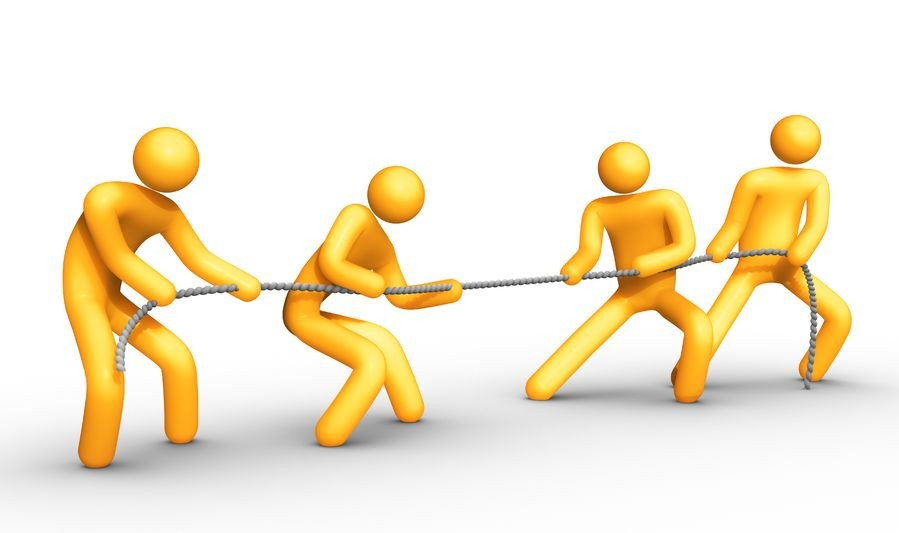 Восстановительные программы
Медиация 
Круг сообщества
Семейная конференция
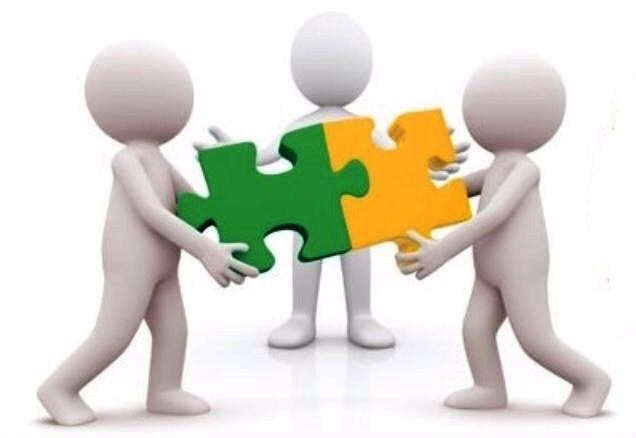 Медиатор - это третье нейтральное, независимое лицо (посредник, примиритель), помогающее сторонам разрешить имеющийся конфликт, спор.
Медиация- это одна из технологий с участием третьей нейтральной, беспристрастной, не заинтересованной в данном конфликте стороны — медиатора, который помогает сторонам выработать определённое соглашение по спору.
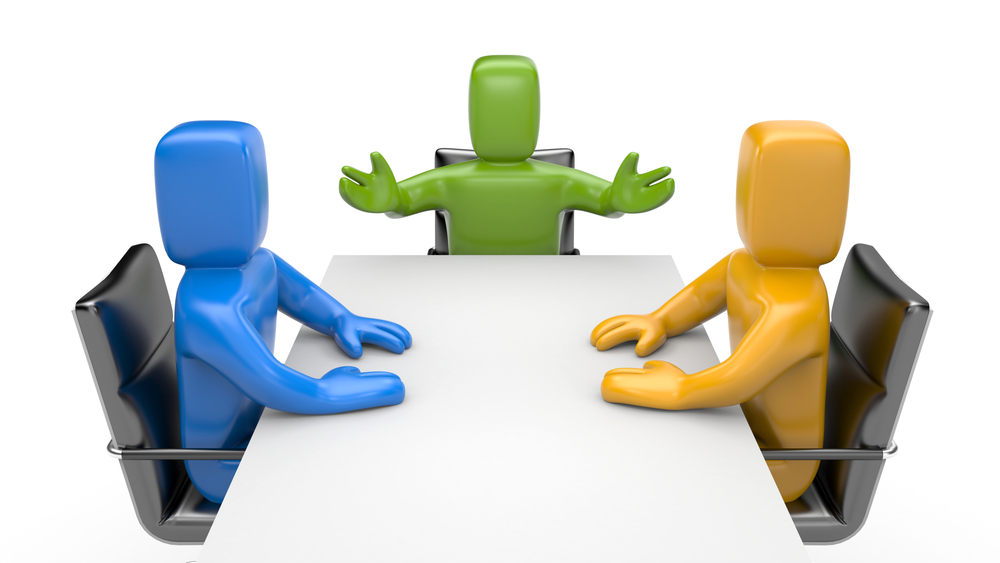 Основные принципы медиации
Добровольность
Конфиденциальность
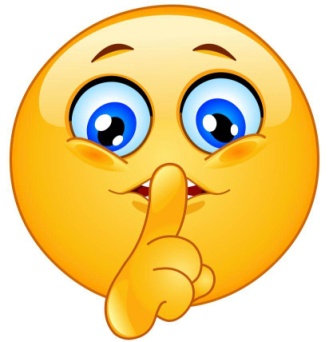 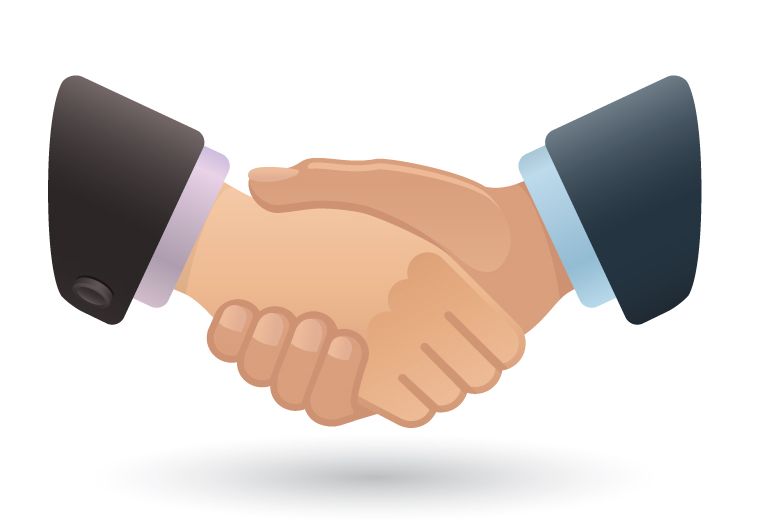 Нейтральность (беспристрастность) медиатора
Ответственность сторон за принятые решения
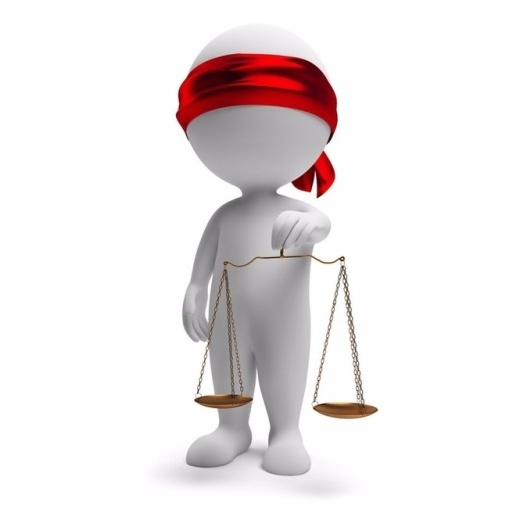 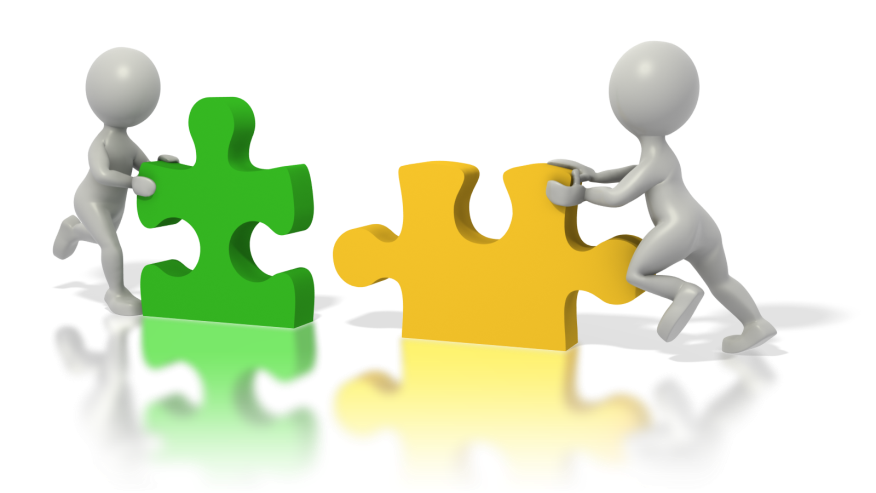 Процедура медиации включает следующие этапы:
Подготовительный
Индивидуальные встречи со сторонами
Совместная встреча
Аналитическая встреча
Подготовительный этап включает:
Возбуждение процедуры 

Назначение посредника

Подготовка к процедуре
Индивидуальные встречи со сторонами:
Установление контакта 

Понимание ситуации 

Поиск вариантов выхода 

Подготовка к встрече
Совместная встреча
Создание условий для диалога между сторонами 
Организация диалога между сторонами 
Поддержка восстановительных действий на встрече и фиксация решений сторон
Обсуждение будущего 
Заключение соглашения
Аналитическая встреча
Анализ результатов
Корректировка плана действий, если требуется
Обсуждение взаимодействия в будущем
Круг сообщества
форма урегулирования групповых конфликтов
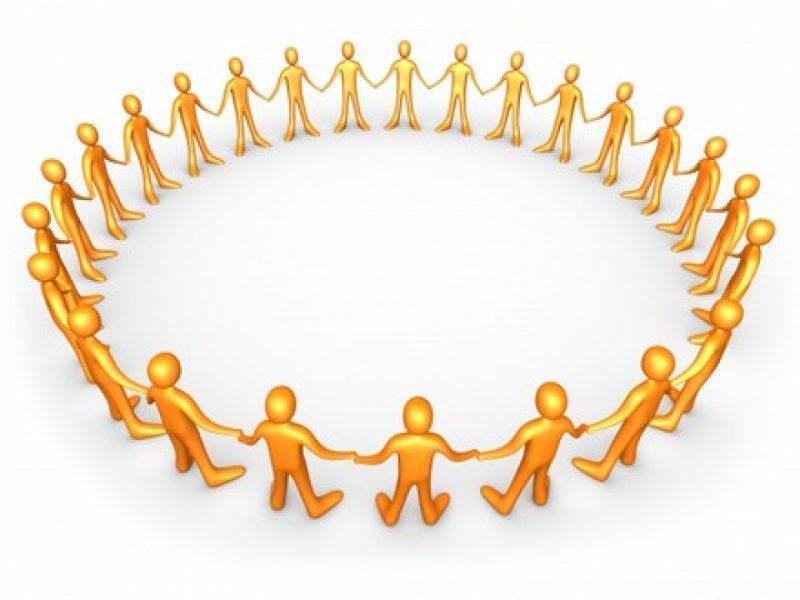 Круг сообщества
Символ слова по часовой стрелке
Ход можно пропустить, но лучше высказаться, ВАЖНО МНЕНИЕ КАЖДОГО!
Ведущий следит за правилами и запускает вопросы
Все ответы по возможности фиксируются на доске
Семейная конференция
это своеобразный семейный совет, встреча членов семьи (в широком смысле этого слова) и ее ближайшего окружения с целью обсуждения возникшей проблемы и самостоятельного принятия решения.
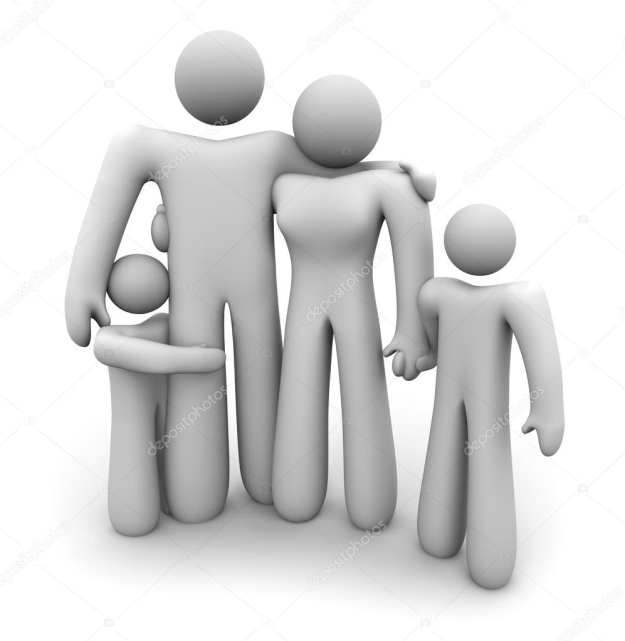 Спасибо 
за внимание!